[Speaker Notes: Unterschrift der Erziehungsberechtigten: ____________________________________]
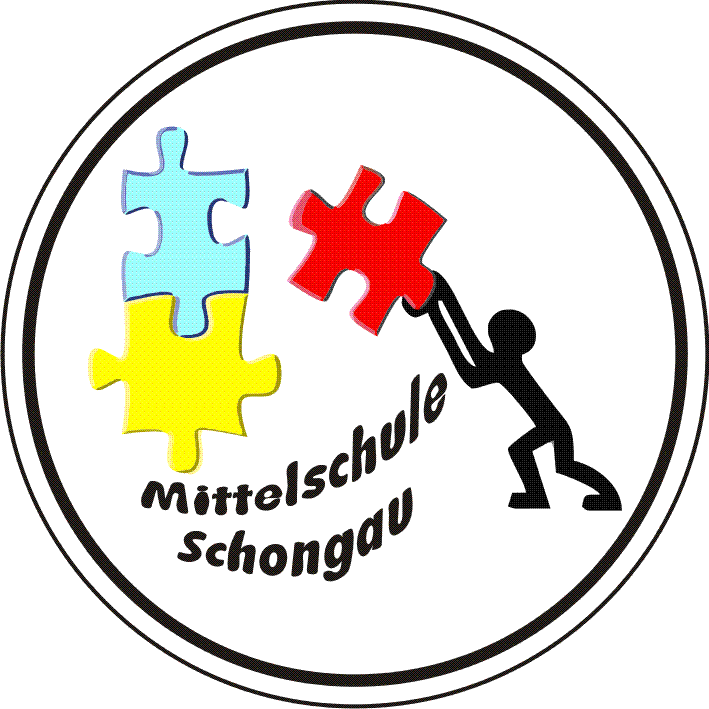